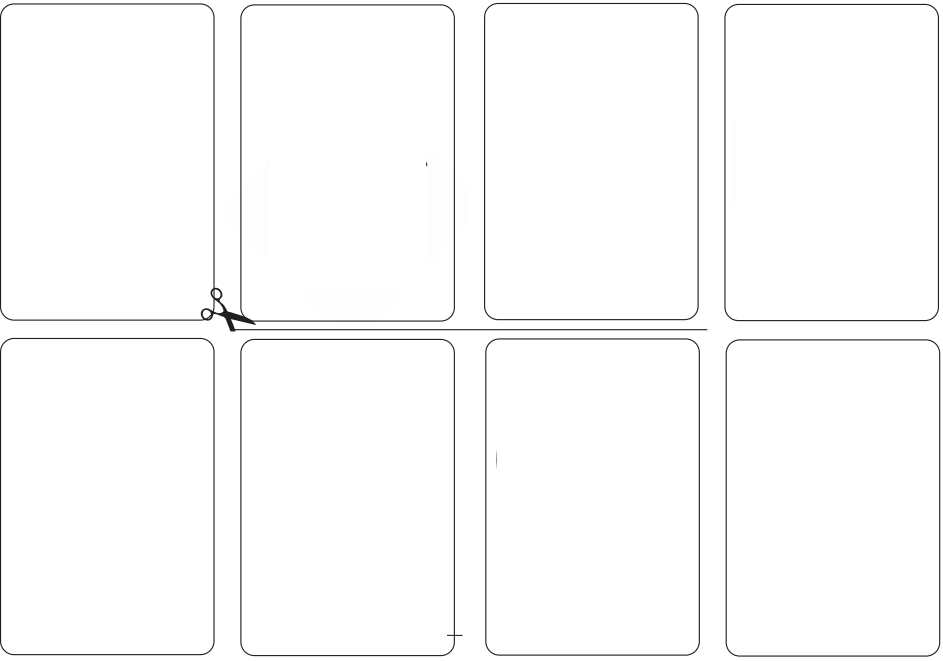 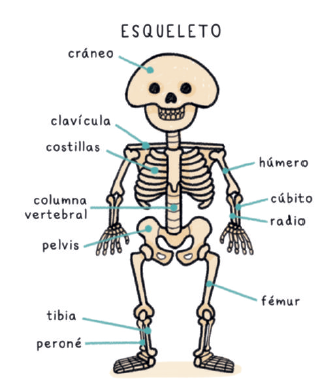 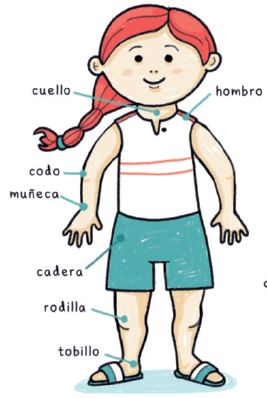 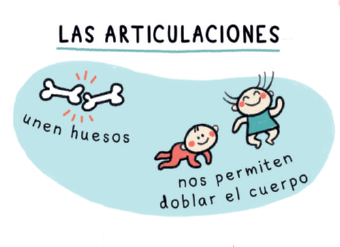 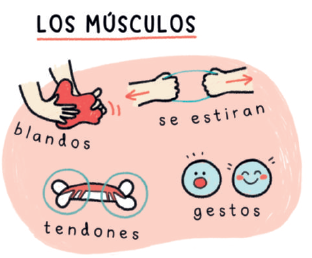 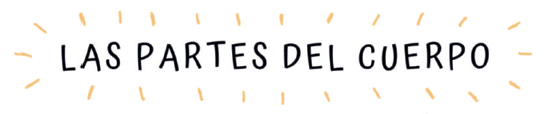 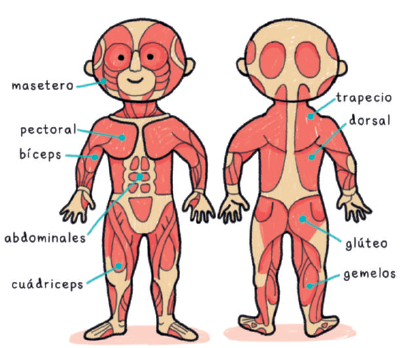 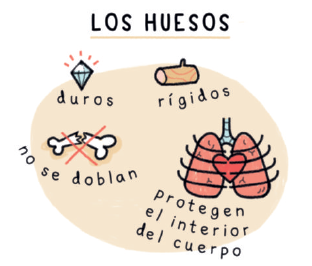 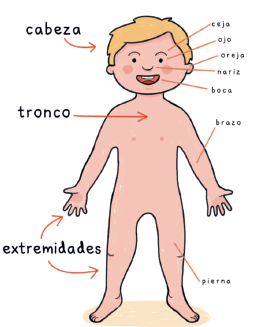 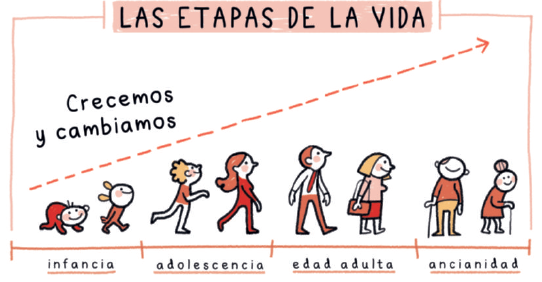 LIBRO DE: ___________________